Vogue Photobooth LED Enclosure rental Newport Beach
https://sites.google.com/view/vogueboothnewportbeach/home
[Speaker Notes: https://sites.google.com/view/vogueboothnewportbeach/home
https://drive.google.com/drive/folders/1agBkNxjh6q3IhiME1Fyv5mw75zI9sSeJ?usp=sharing
https://news.google.com/rss/search?q=photobooth
https://drive.google.com/drive/folders/17VPocRK64MIZ02hkSI0ueZcH4gN-m14f?usp=sharing
https://drive.google.com/drive/folders/1Ox7odjQeNYp2Lzr9xmlJECG2UXo7p7RU?usp=sharing
https://drive.google.com/drive/folders/1ODrMvc7NJ1ETo8_fhgVT0vGP-42PD7AP?usp=sharing
https://drive.google.com/drive/folders/1j1Ok8mXEIA43XkdrngJzjeGbV__LfySV?usp=sharing
https://drive.google.com/file/d/1_KGD-wzGwrx4f7CxBz23t7MsYP5YlfOs/view?usp=sharing
https://drive.google.com/file/d/1N3MrF45lBfMb7tV9ZE96FCD7dV1T2NW0/view?usp=sharing
https://drive.google.com/file/d/1qhXHDKLrakSaDlJb00VRNk1h9Y6Brj5g/view?usp=sharing
https://drive.google.com/file/d/13o0PhnjWFvSPGg-stpebec4QkosgoZLn/view?usp=sharing
https://docs.google.com/spreadsheets/d/18BojEWyFN7bd0u0lWhTZuX1lo3P3ZwbaXGuYAdrTF70/edit?usp=sharing
https://docs.google.com/spreadsheet/pub?key=18BojEWyFN7bd0u0lWhTZuX1lo3P3ZwbaXGuYAdrTF70
https://docs.google.com/spreadsheets/d/18BojEWyFN7bd0u0lWhTZuX1lo3P3ZwbaXGuYAdrTF70/pubhtml
https://docs.google.com/spreadsheets/d/18BojEWyFN7bd0u0lWhTZuX1lo3P3ZwbaXGuYAdrTF70/pub
https://docs.google.com/spreadsheets/d/18BojEWyFN7bd0u0lWhTZuX1lo3P3ZwbaXGuYAdrTF70/view
https://docs.google.com/forms/d/1_YNo1z8An4ZyY66fpBS80_iv7H60bm_HYNwCCPzEfHI/edit?usp=sharing
https://docs.google.com/drawings/d/1NbRaTRgotsDlHeS8YUQxTb_VCiqaTmJ1g6nUW38xaN0/edit?usp=sharing
https://drive.google.com/file/d/1tpnxuW89TUi11jKtDR9JDr08CDxHmMk0/view?usp=drivesdk
https://sites.google.com/view/vogue-photo-booth-orange/home
https://docs.google.com/document/d/1rqXFyCyv7rVKZ60_FUOMcd0IdbIeVz5wQ0LMeNSbQb4/edit?usp=sharing
https://docs.google.com/document/d/1rqXFyCyv7rVKZ60_FUOMcd0IdbIeVz5wQ0LMeNSbQb4/pub
https://docs.google.com/document/d/1rqXFyCyv7rVKZ60_FUOMcd0IdbIeVz5wQ0LMeNSbQb4/view
https://docs.google.com/presentation/d/11RqttkQ-ZghC651Fz8RlbOGpEmnzIOHVm_bgVKOmdnI/edit?usp=sharing
https://docs.google.com/presentation/d/11RqttkQ-ZghC651Fz8RlbOGpEmnzIOHVm_bgVKOmdnI/pub?start=true&loop=true&delayms=3000
https://docs.google.com/presentation/d/11RqttkQ-ZghC651Fz8RlbOGpEmnzIOHVm_bgVKOmdnI/view
https://docs.google.com/presentation/d/11RqttkQ-ZghC651Fz8RlbOGpEmnzIOHVm_bgVKOmdnI/htmlpresent]
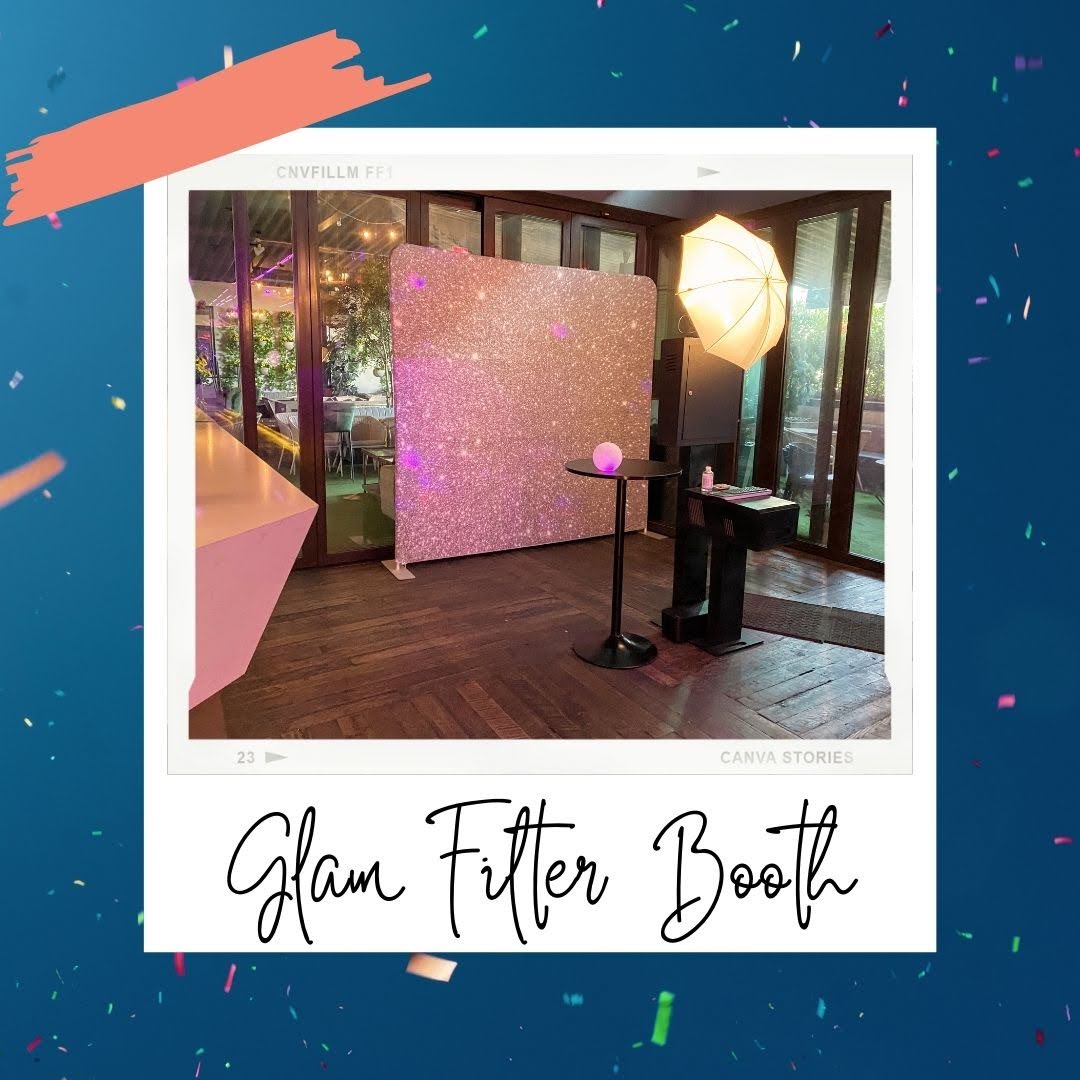 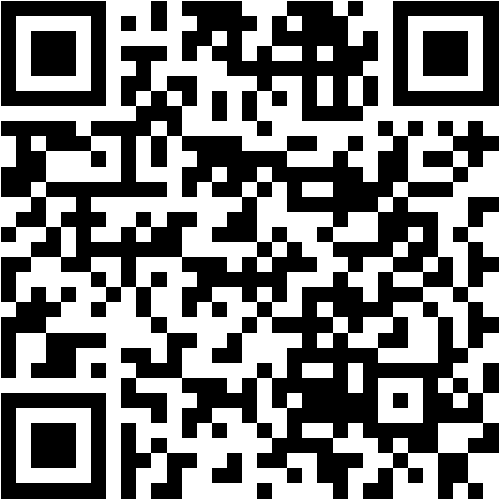 We offer unique photo booth rental and selfie booth setups in Los Angeles for one-of-a-kind photo entertainment. For corporate photo booths, wedding photo booths, and private party events, we specialize in one-of-a-kind photo 360 video booths, video green screens, and viral videos. Selfie kiosk photo booths are ideal for community events and outdoor concerts.&nbsp;Lucky Frog will liven up your event with premium GIFs, boomerang videos, and a video experience in our open-air photobooth where guests can text him or post on social media right away. With digital props and animated GIF overlays such as falling snow, scary spiders, congratulatory messages, funny expressions, and more, lucky Frog LA's photo booth rental provides guests with a fun and silly experience.&nbsp;&nbsp;Guests instantly share their experiences with their friends and post them on social media. Clients frequently have specific marketing objectives in mind. Lucky Frog assists marketers by providing analytics and reliably collecting contact information and demographics from visitors. All photos posted from the outdoor selfie kiosk include event information in a graphic design, prompting the use of hashtags and posting on social media apps such as Facebook, Instagram, Twitter, and Snapchat.&nbsp;It can be used as a marketing tool. We also have an Instagram and Social media sharing station so that guests can share their own photos right away. We strive to add unforgettable photos and GIFs to your special event to wow your friends and family.&nbsp;Choose the best digital frame and photo layout for your event, then add your name and event information. Personalize everything with your event specifics. We are delighted to provide entertainment for your special event, such as weddings, anniversaries, graduations, bar/bat mitzvahs, birthdays, Sweet Sixteens, Christmas parties, or any other special occasion.
https://sites.google.com/view/vogueboothnewportbeach/home
Vogue Photobooth LED Enclosure rental Newport Beach
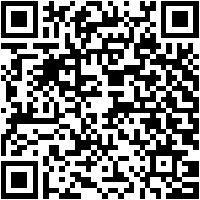 [Speaker Notes: Vogue Photobooth LED Enclosure rental Newport Beach]
Contact Information
Lucky Frog Photo Booth - 360 PHOTO BOOTH RENTAL in Los Angeles
1131 Elden Ave Apt #102, Los Angeles, CA 90006
(562) 303-9926
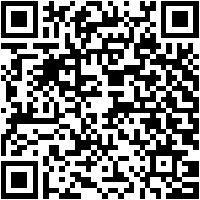 [Speaker Notes: Lucky Frog Photo Booth - 360 PHOTO BOOTH RENTAL in Los Angeles1131 Elden Ave Apt #102, Los Angeles, CA 90006(562) 303-9926]
More info about us:
Vogue Photobooth LED Enclosure rental Newport Beach
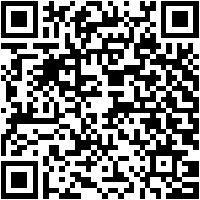 [Speaker Notes: Lucky Frog Photo Booth - 360 PHOTO BOOTH RENTAL in Los Angeles1131 Elden Ave Apt #102, Los Angeles, CA 90006(562) 303-9926]
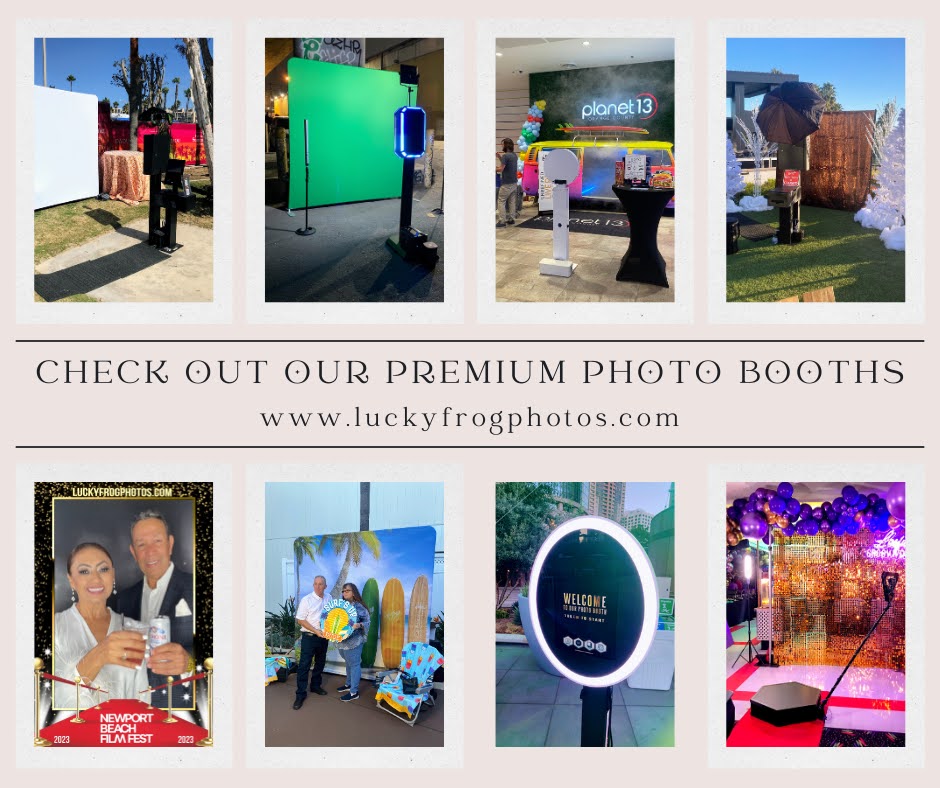 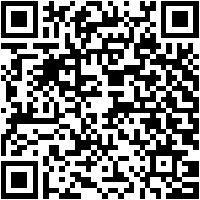 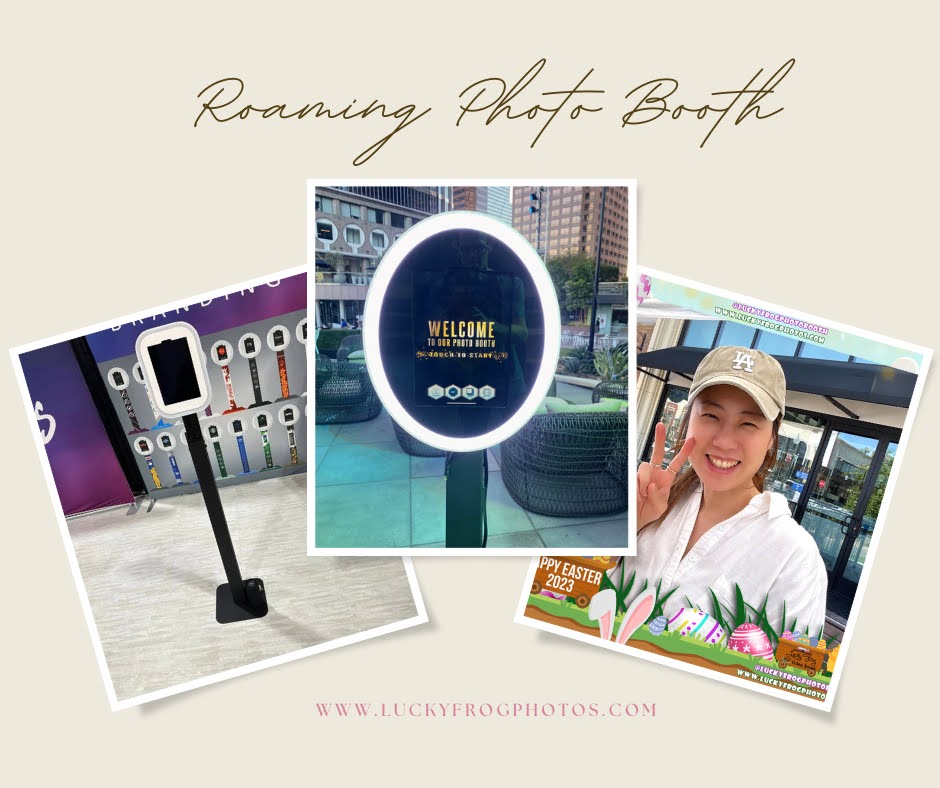 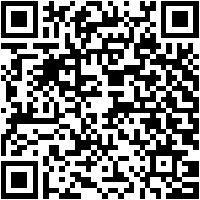 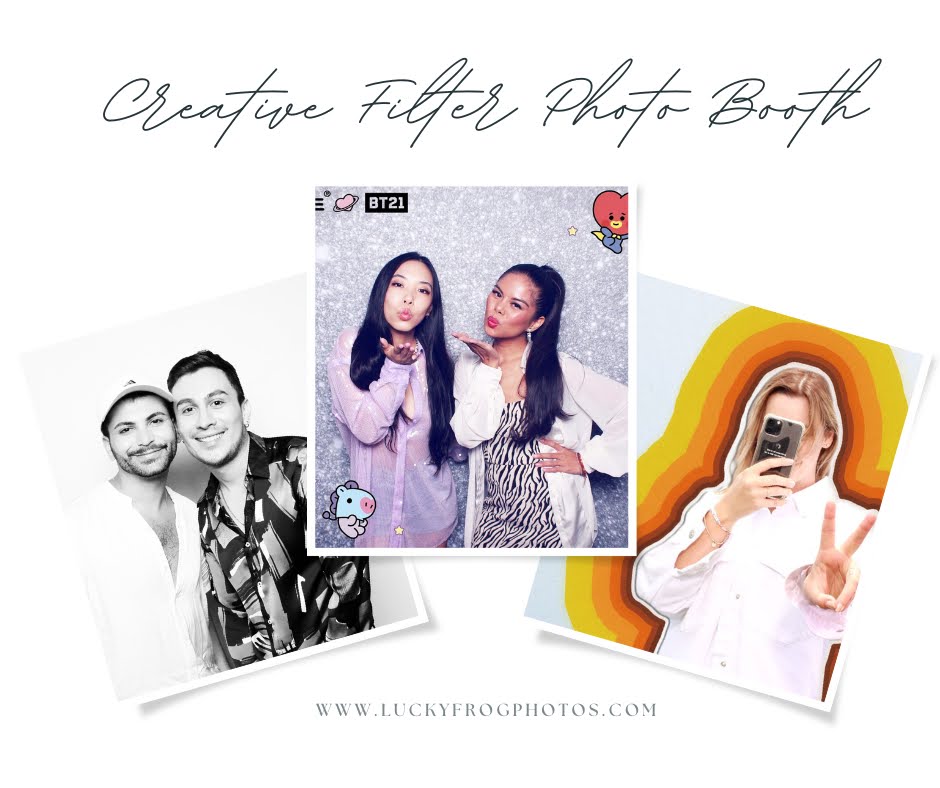 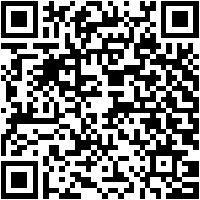 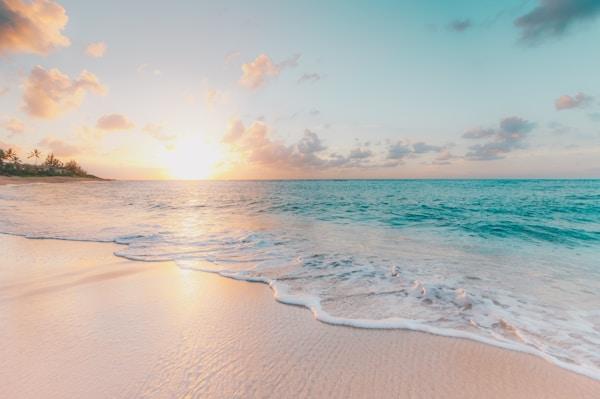 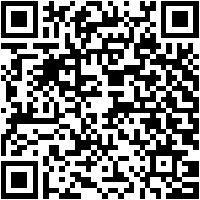 Links
List of recommended resources
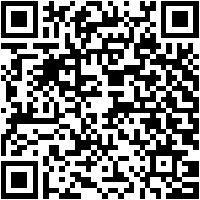 [Speaker Notes: Vogue Photobooth LED Enclosure rental Newport Beach]
Please visit :
target url
folder top
rss feed
folder articles
folder photos
folder pdfs
folder slides
photo
photo
photo
photo
spreadsheet
spreadsheet key
spreadsheet pubhtml
spreadsheet pub
spreadsheet view
form
drawing
image
image link
document
document pub
document view
presentation
presentation pub
presentation view
presentation html
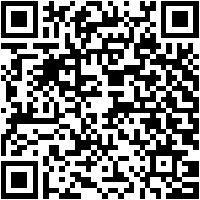 Videos
YouTube videos we recommend watching!
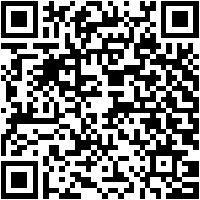 [Speaker Notes: Vogue Photobooth LED Enclosure rental Newport Beach]
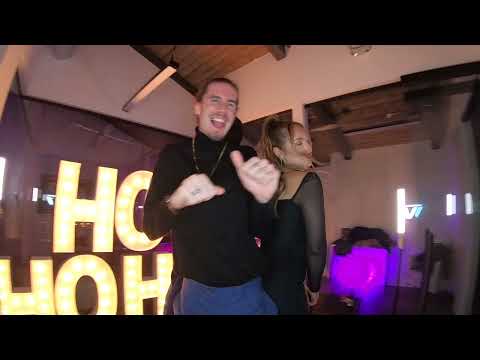 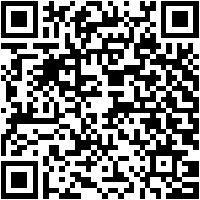 https://sites.google.com/view/vogueboothnewportbeach/home
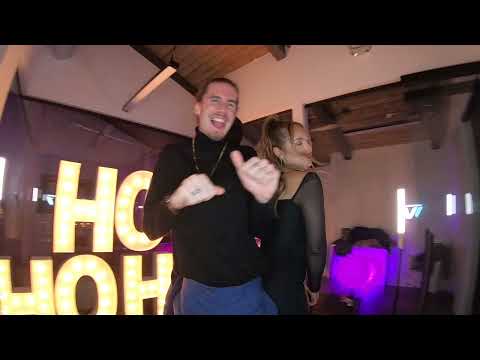 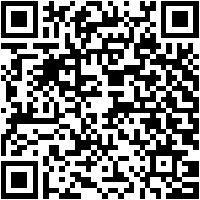 https://sites.google.com/view/vogueboothnewportbeach/home
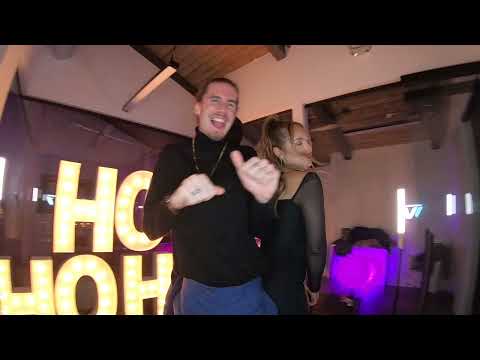 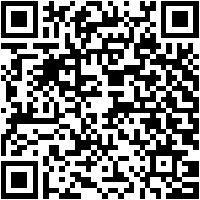 https://sites.google.com/view/vogueboothnewportbeach/home
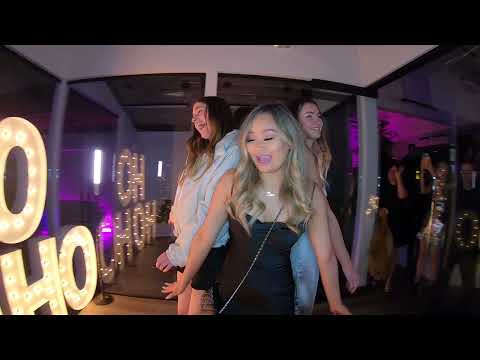 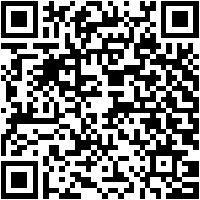 https://sites.google.com/view/vogueboothnewportbeach/home
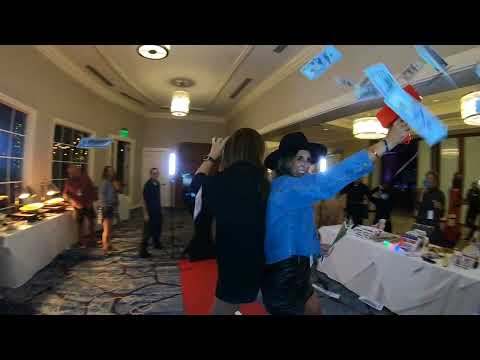 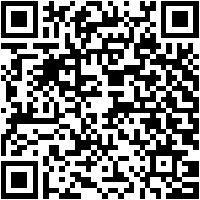 https://sites.google.com/view/vogueboothnewportbeach/home
[Speaker Notes: https://sites.google.com/view/vogueboothnewportbeach/home
https://drive.google.com/drive/folders/1agBkNxjh6q3IhiME1Fyv5mw75zI9sSeJ?usp=sharing
https://news.google.com/rss/search?q=photobooth
https://drive.google.com/drive/folders/17VPocRK64MIZ02hkSI0ueZcH4gN-m14f?usp=sharing
https://drive.google.com/drive/folders/1Ox7odjQeNYp2Lzr9xmlJECG2UXo7p7RU?usp=sharing
https://drive.google.com/drive/folders/1ODrMvc7NJ1ETo8_fhgVT0vGP-42PD7AP?usp=sharing
https://drive.google.com/drive/folders/1j1Ok8mXEIA43XkdrngJzjeGbV__LfySV?usp=sharing
https://drive.google.com/file/d/1_KGD-wzGwrx4f7CxBz23t7MsYP5YlfOs/view?usp=sharing
https://drive.google.com/file/d/1N3MrF45lBfMb7tV9ZE96FCD7dV1T2NW0/view?usp=sharing
https://drive.google.com/file/d/1qhXHDKLrakSaDlJb00VRNk1h9Y6Brj5g/view?usp=sharing
https://drive.google.com/file/d/13o0PhnjWFvSPGg-stpebec4QkosgoZLn/view?usp=sharing
https://docs.google.com/spreadsheets/d/18BojEWyFN7bd0u0lWhTZuX1lo3P3ZwbaXGuYAdrTF70/edit?usp=sharing
https://docs.google.com/spreadsheet/pub?key=18BojEWyFN7bd0u0lWhTZuX1lo3P3ZwbaXGuYAdrTF70
https://docs.google.com/spreadsheets/d/18BojEWyFN7bd0u0lWhTZuX1lo3P3ZwbaXGuYAdrTF70/pubhtml
https://docs.google.com/spreadsheets/d/18BojEWyFN7bd0u0lWhTZuX1lo3P3ZwbaXGuYAdrTF70/pub
https://docs.google.com/spreadsheets/d/18BojEWyFN7bd0u0lWhTZuX1lo3P3ZwbaXGuYAdrTF70/view
https://docs.google.com/forms/d/1_YNo1z8An4ZyY66fpBS80_iv7H60bm_HYNwCCPzEfHI/edit?usp=sharing
https://docs.google.com/drawings/d/1NbRaTRgotsDlHeS8YUQxTb_VCiqaTmJ1g6nUW38xaN0/edit?usp=sharing
https://drive.google.com/file/d/1tpnxuW89TUi11jKtDR9JDr08CDxHmMk0/view?usp=drivesdk
https://sites.google.com/view/vogue-photo-booth-orange/home
https://docs.google.com/document/d/1rqXFyCyv7rVKZ60_FUOMcd0IdbIeVz5wQ0LMeNSbQb4/edit?usp=sharing
https://docs.google.com/document/d/1rqXFyCyv7rVKZ60_FUOMcd0IdbIeVz5wQ0LMeNSbQb4/pub
https://docs.google.com/document/d/1rqXFyCyv7rVKZ60_FUOMcd0IdbIeVz5wQ0LMeNSbQb4/view
https://docs.google.com/presentation/d/11RqttkQ-ZghC651Fz8RlbOGpEmnzIOHVm_bgVKOmdnI/edit?usp=sharing
https://docs.google.com/presentation/d/11RqttkQ-ZghC651Fz8RlbOGpEmnzIOHVm_bgVKOmdnI/pub?start=true&loop=true&delayms=3000
https://docs.google.com/presentation/d/11RqttkQ-ZghC651Fz8RlbOGpEmnzIOHVm_bgVKOmdnI/view
https://docs.google.com/presentation/d/11RqttkQ-ZghC651Fz8RlbOGpEmnzIOHVm_bgVKOmdnI/htmlpresent]
Vogue Photobooth LED Enclosure rental Newport Beach
https://sites.google.com/view/vogueboothnewportbeach/home
[Speaker Notes: Vogue Photobooth LED Enclosure rental Newport Beach]